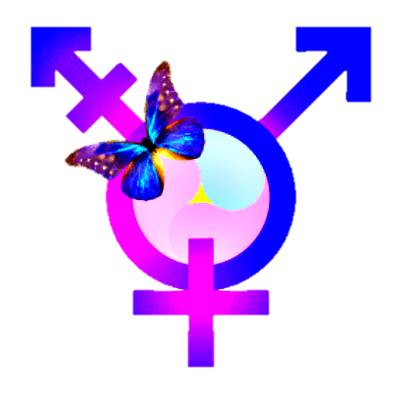 [Speaker Notes: The average rate of suicide in America is 4.6%. In the transgender community the suicide rate is 41% with the majority being the 46% of transmen at least attempting suicide in their lifetime. The main reason for these attempts are depression and lack of acceptance caused by the dislike of heir bodies.]
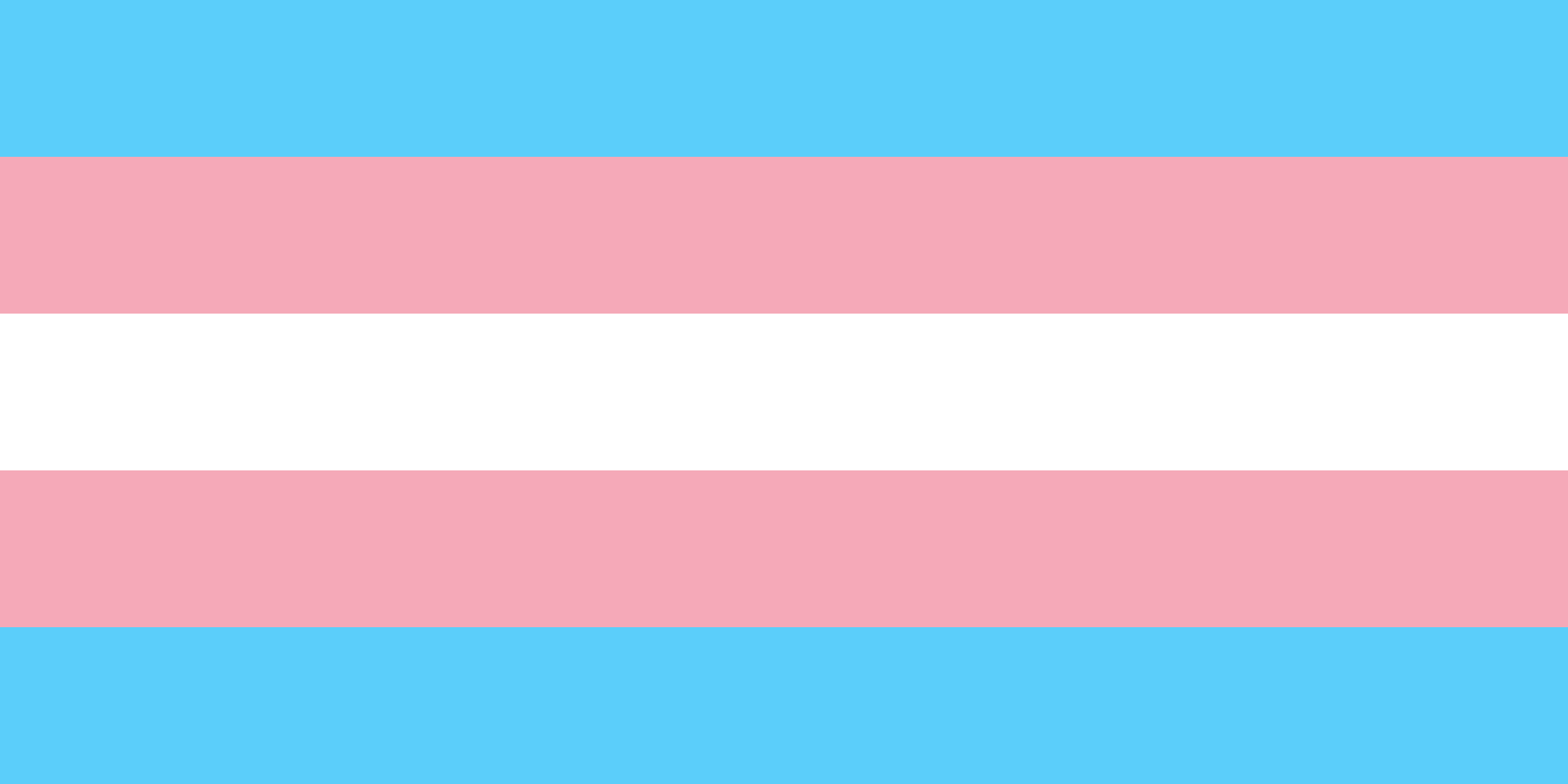 Metamorphoses
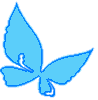 Megan Maruzo
Sport and Medical Sciences Academy Hartford, CT
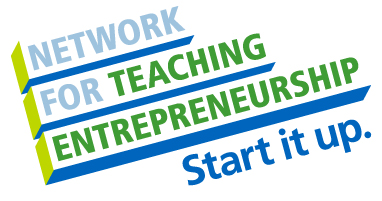 [Speaker Notes: Good Morning ladies, gentlemen, and everyone in between. My name is Megan Maruzo and I would like to take some time today to tell you about Metamorphoses.]
Problem
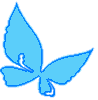 Personal discomfort with body image
Limited access to get chest binders 
Cannot afford to go through a Mastectomy
Lack of support from family and friends
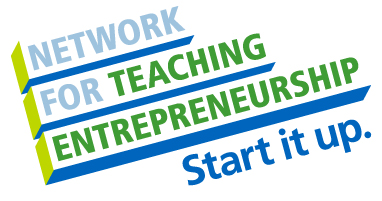 [Speaker Notes: The problem people are experiencing is that they are uncomfortable with having breasts because they are transgender or have gynecomastia (explain) and cannot find appropriate chest binders-When people cannot find appropriate chest binders they bind unsafely using duct tape or ace bandages *tell about injuries*
People may not want to get a Mastectomy because it is not only expensive, it is also emotionally costly and, they may not be able to miss work or school to recover from the surgery.]
Solution
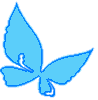 Safe
Will provide a place to get binders
Healthier self-image
Provide an alternative to surgery
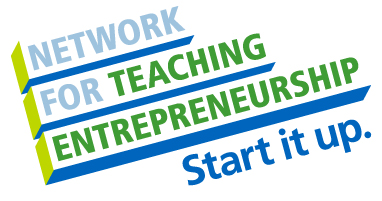 [Speaker Notes: Metamorphoses provides a place to get safe chest binders as an alternative to surgery. We have the option of customization so when you add that personal touch it also adds a little more comfort to wearing your binder.]
Our Product
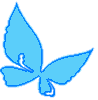 Customizable binders
Unique packaging 
Pamphlet on binder safety
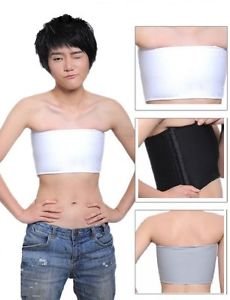 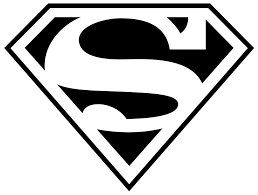 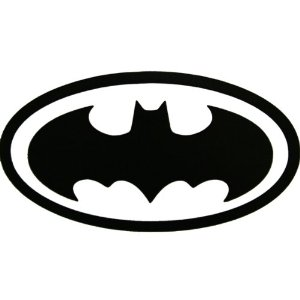 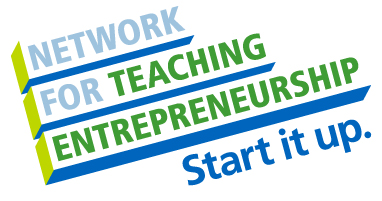 [Speaker Notes: Our binders are customizable so while you feel better about yourself wearing your binder, the pattern or design you choose also adds a sense of fun to wearing it.

As you can see by my visual we have fun packaging and we would include a pamphlet on how bind safely so my customers do not get injured and are safe and comfortable while wearing their binder]
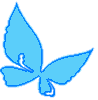 Mission
Social impact
Our mission is to provide safe and fun binders for our customers that make them look and feel their best
Physically and emotionally healthier
Reduces stress, anxiety, depression, dysphoria
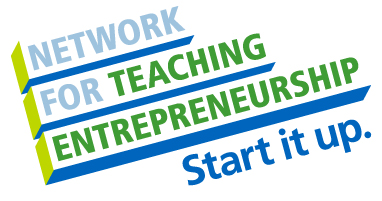 [Speaker Notes: Metamorphoses mission is to provide safe and fun binders for our customers that make them look and feel their best

Our customers will be both emotionally and physically healthier. Physically because our binders are safer than the ACE bandage or duct tape ones people use; Emotionally because wearing a binder reduces the anxiety stress and depression people get while being uncomfortable with their bodies]
Business Model
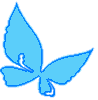 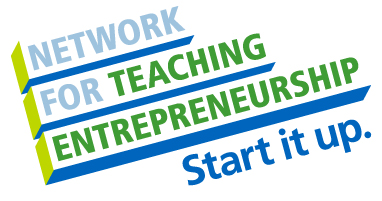 [Speaker Notes: My definition of one unit is one black Metamorphoses’ Half binder with straps . You can buy different types of binders or add a customization for an additional fee but I chose this unit because when I conducted my market research survey this was the most popular product chosen amongst my target market
Our selling price is $30.00 plus shipping-I chose this selling price because I have to be competitively priced and 75% of my target market said that they would be willing to pay $30 dollars or more for a binder.
We have a total cost of goods sold of $4.65 so that makes our contribution margin $25.35 per half binder with straps. Because of our fixed expenses, Metamorphoses will break even at 19 binders every month.]
Market Analysis
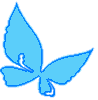 Total Population
Target Market Size
300 Million
Target Market Population
Market Size
22,000
2,200
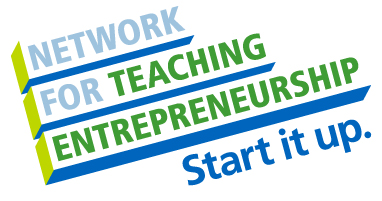 [Speaker Notes: Metamorphoses is a part of the apparel manufacturing industry of which the American people spend $12 Billion dollars on every year. To find our market size we took the total population of the united states of everyone who is 14 and older because 14 is usually when puberty starts to happen and breasts would start to form. I then brought it down to everyone who is ftm transgender or has gynecomastia and then I am concentrating on 10% of that number to focus my marketing and sales on]
Marketing and Sales
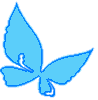 Social Media
Pamphlets/Business Cards
Clinics
Doctors offices
Plastic Surgeons 
Website
Email
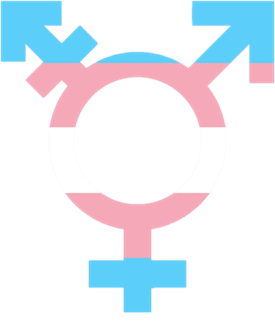 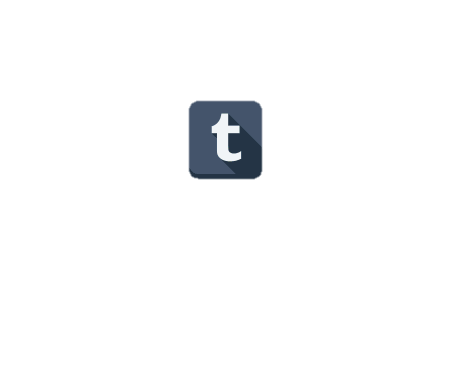 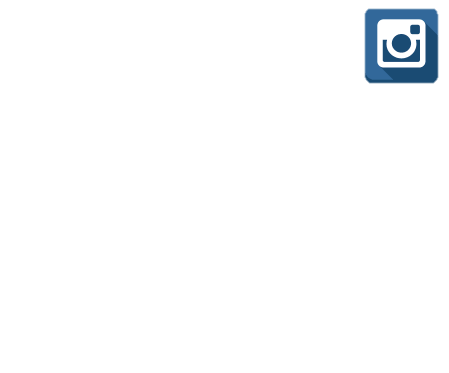 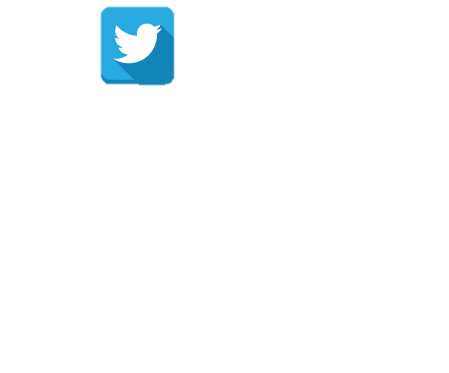 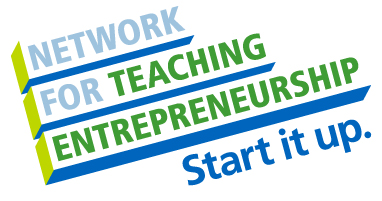 [Speaker Notes: For our marketing and sales Metamorphoses will have Instagram, Twitter, and Tumblr accounts because these social media outlets have a large transgender community so we plan to contact our prospective customers there
Along with sending out business cards and pamphlets with our products we also hope to have them in plastic surgeon offices, pediatrician offices, and LGBT youth therapists so we can inform children and their parents about binding.
All of our social media accounts will have a link to get to our website so customers can easily find and buy our binders
We also have an email if any customers have questions or concerns]
Competition
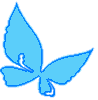 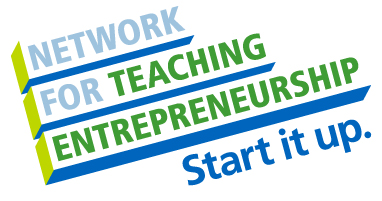 [Speaker Notes: Metamorphoses has competition with gc2b and underworks. Metamorphoses is affordable and you can add a customization to your binder, with gc2b you can just change the color, and we also have a better selection than our competitors]
Qualifications
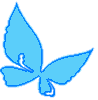 Member of my own target market 
Experience in retail
Excellent customer service skills
Marketing background
Will have a Business degree by 2023
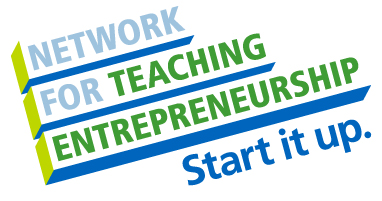 [Speaker Notes: I am very qualified to run my business because I am nonbinary which means I do not identify as any one gender so I can understand my customers wants and needs, I have experience in retail and therefore excellent customer service skills. I have a background in marketing and I will have a business degree by 2023.]
Sales Projections
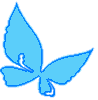 Total Units
302
Gross Revenue
$9,060
Net Profit
$1,750
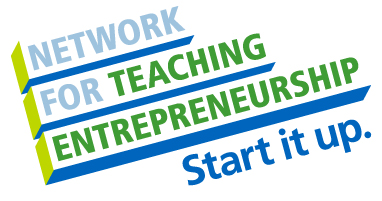 [Speaker Notes: In Metamorphoses’ first year we projected will sell 302 binders making our gross revenue $9060 and our net profit $1750

We will have most of our sales in the summer time because people would be wearing less clothes and possibly going shirtless, while wearing a binder. We will also have a spike in November because it is transgender awareness month and December because people would be buying gifts for the holidays. A lot of our sales would be double or more purchases because you would want two or more binders because its like any other undergarment-when it’s in the wash you need another to wear. You also may just want more than one binder because you can’t decide between two designs.]
Start-up Funds
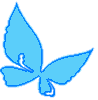 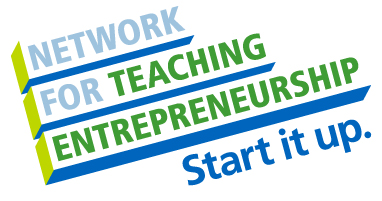 [Speaker Notes: In order to make Metamorphoses operational we would need a total startup investment of $3,260 taking into account our startup expenditures, emergency fund, and reserve for fixed expenses.

In year one we will have a return on investment of 54% and a return on sales of 20%. 

http://www.dhgate.com/product/harry-potter-badges-embroidery-badges-harry/262195941.html#s1-7-1b;srp|2442955121 iron on patches]
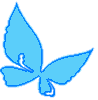 Future Plans
Philanthropy
Hire our first employee by the end of year one
Product expansion by year two
Bind One Give One
We will donate 10% of our net profit to The Trevor Project
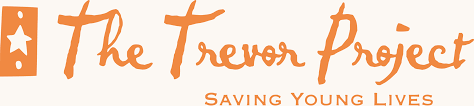 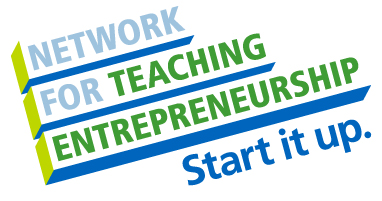 [Speaker Notes: Metamorphoses will hire our first employee at the end of year 1 and to expand our product line to other trans* related products like period underwear by year 2

For our philanthropy
-we will also donate 10% of our net profit to the Trevor project which is an organization focused on suicide prevention efforts for LGBT youth
-We will have a bind one give one option where the customers that are buying their own binder could pay half price on another binder that we would deliver to someone who needs one-possibly someone who has asked about us through the clinics or doctors offices we advertise in.]
Love Your True You
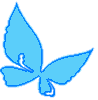 Contact us at metamorphoses860@gmail.com 
   Website- http://metamorphoses860.wix.com/metamorphoses
Instagram- @Metamorphoses860 Twitter- @MetamorphosesB 
 Tumblr-Metamorphoses-blog
Thank you for your consideration of
Metamorphoses
[Speaker Notes: Thank you for your consideration of Metamorphoses, our website is actually under construction at the moment but you can contact us through our email or any of our social media outlets and remember to love your true you]